Assignment 2 – Pacemaker V2.0
<Student name>, <email>
Assignment : Pacemaker 2.0
Commands/Features

Test Driven Development Practices

Build & Deployment

Language Features
Starter Commands Provided in 
Lab Solutions
Assignment : Pacemaker 2.0
Commands/Features

Test Driven Development Practices

Build & Deployment

Language Features
Code Coverage Achieved: xx%
Mocking Approach Adopted:
Code Coverage Screen Shot / Report
Note: If you have a submitted Rest + a Client application – the coverage report need exercise the Rest Service ONLY
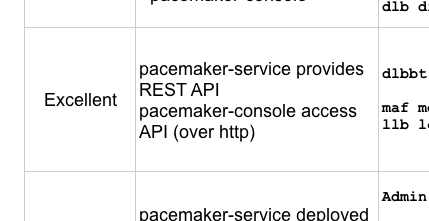 Assignment : Pacemaker 2.0
Commands/Features

Test Driven Development Practices

Build & Deployment

Language Features
Assignment : Pacemaker 2.0
Commands/Features

Test Driven Development Practices

Build & Deployment

Language Features
Demo